www.protocol-online.org
Molekuláris biológiai módszerek
Alapvető technikák
livius@mail.bme.hu
Izolálás (tisztítás)
Elválasztás
Azonosítás
Vizsgálat
Manipuláció
(tulajdonságok megváltoztatása)
Ellenőrzés, mérés (kontrollok)
biológiai kísérlet
élő minták
kezelése ismert
hatóanyaggal
(pozitív kontroll)
élő minták
kezelés nélkül
(negatív kontroll)
élő minták
kezelése
ismeretlen hatású
anyaggal
élettani
hatások
makro-
molekulák
mérés
izolálás,
tisztítás,
elválasztás
azonosítás,
vizsgálat
manipuláció
Biológiai anyagok elválasztása
Hajtóerők:

Nyomás
Elektromos erőtér
Gravitációs erőtér
Hajszálcsövesség
Szűrés, koncentrálás
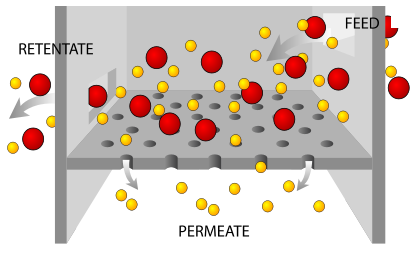 vírus partikulumok
különböző makro-
molekuák
szennyeződések
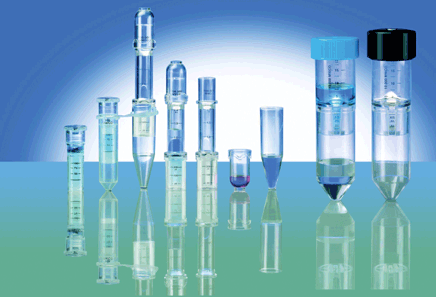 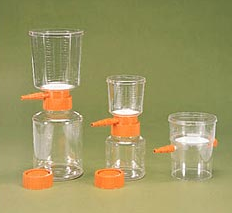 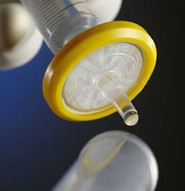 A dialízis elmélete
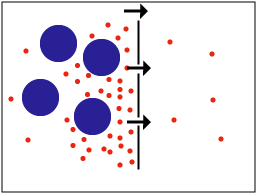 Dialízis-kazetták
Dialízis
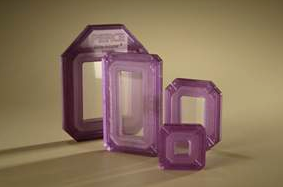 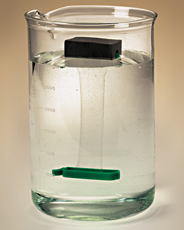 a  zsákon belül
a  zsákon kívül
Centrifugálás
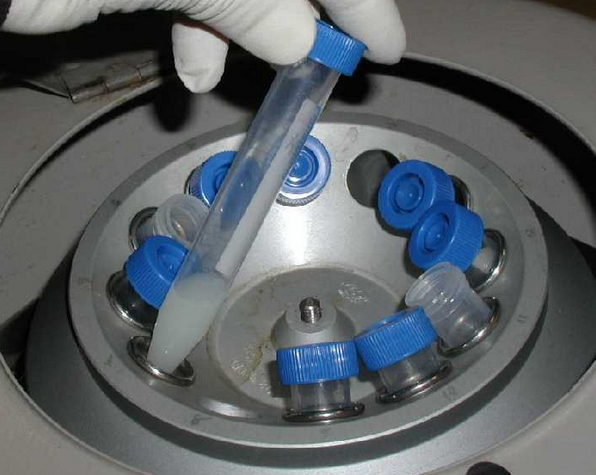 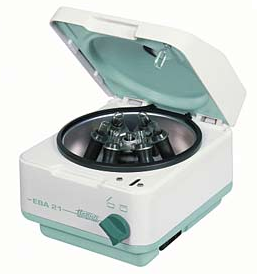 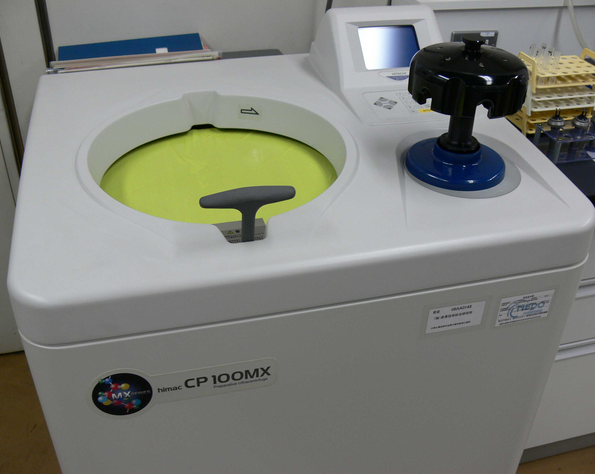 Csapadék ülepítés
Sejt(alkotó) ülepítés
Folyadékfázisok elválasztása
Gradiens centrifugálás
Kiegyensúlyozás
Rotortípusok
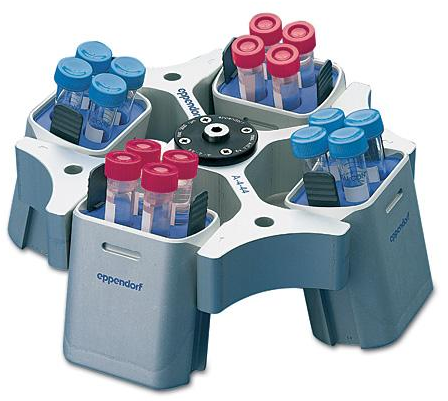 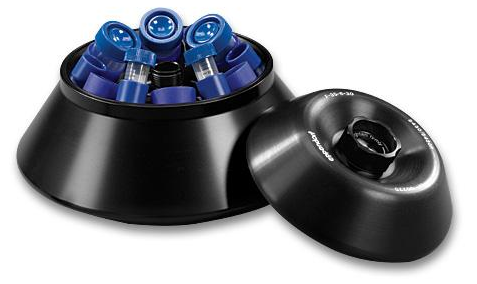 szögrotor
kilendülőfejes rotor
Sűrűséggradiens ultracentrifugálás
minta
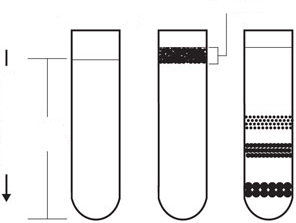 40%
50%
A
centrifugális erő
sűrűség-
gradiens
60%
cf.
70%
80%
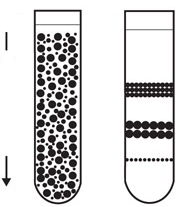 B
centrifugális erő
cf.
Kromatográfia
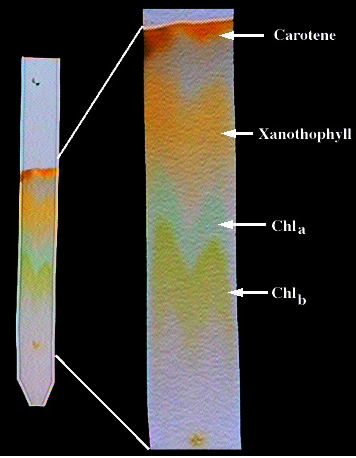 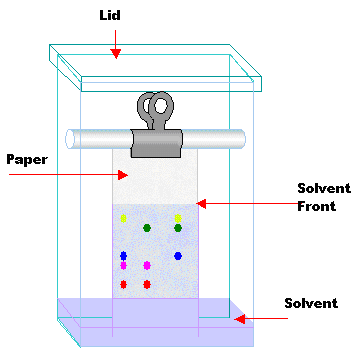 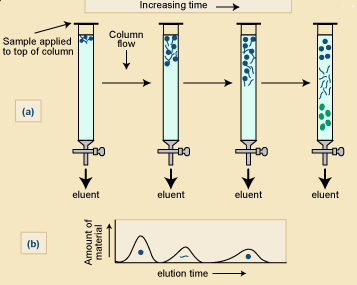 Molekula
jellege
Detektálás
Elválasztás
mechanizmusa
kizárásos
megoszlási
adszorbciós
ioncserés
affinitás
folyadék
gáz
elektroforézis
nyomás
hajszálcsövesség
látható, UV, infra
fluorescens
radioaktív
MS
Gélelektroforézis
(méret, alak, töltés)
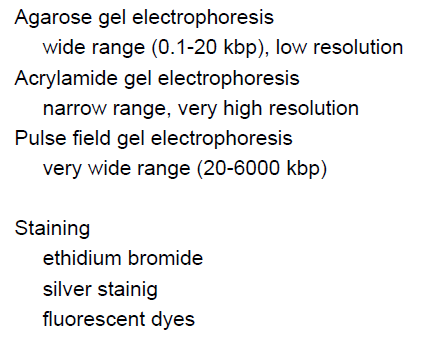 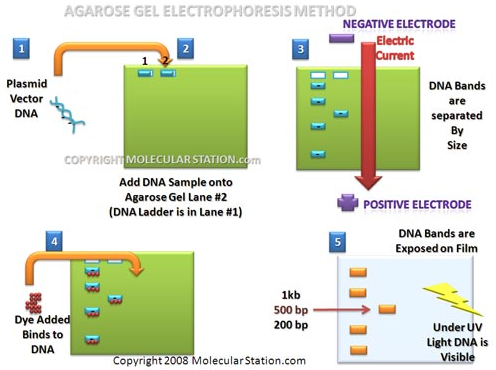 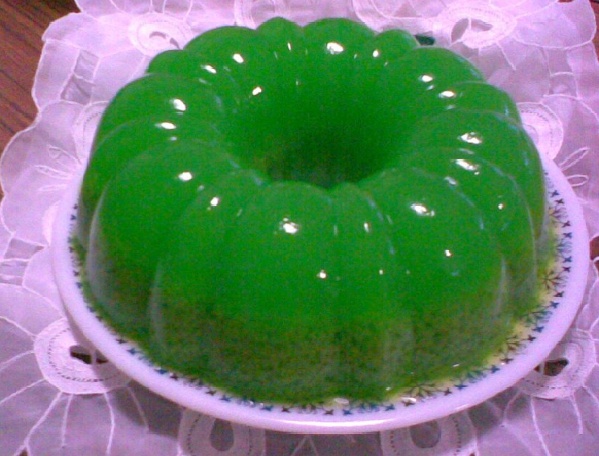 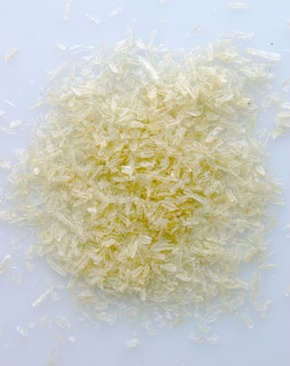 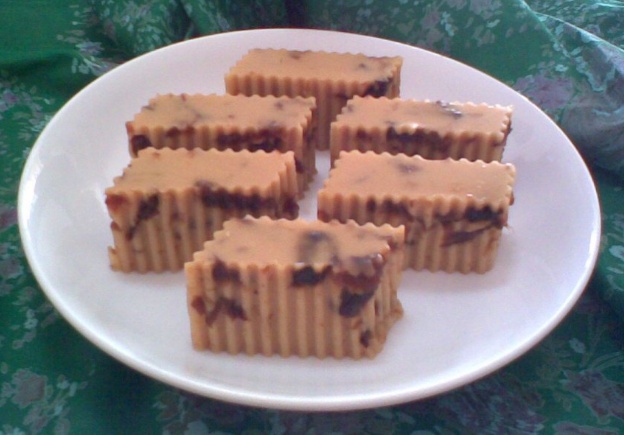 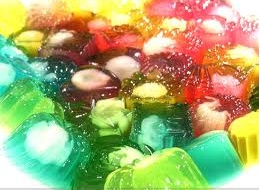 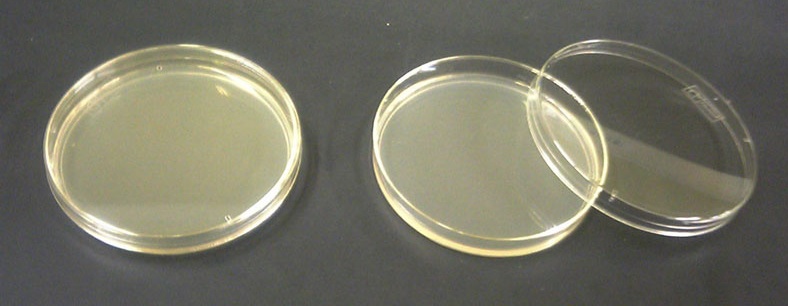 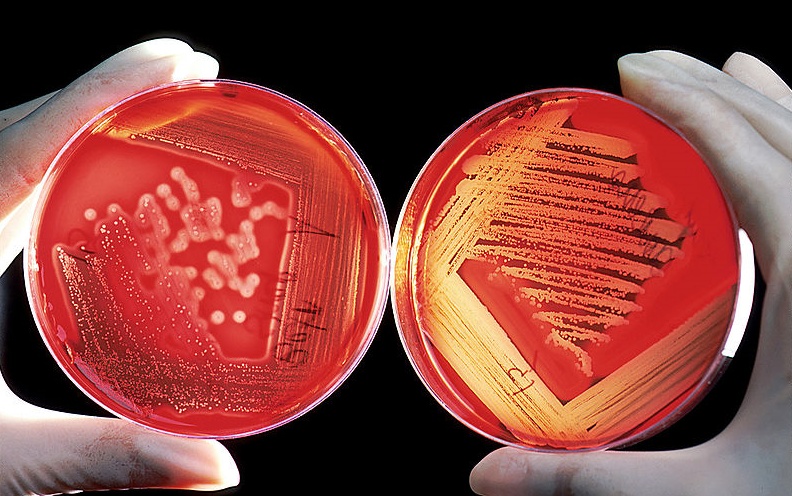 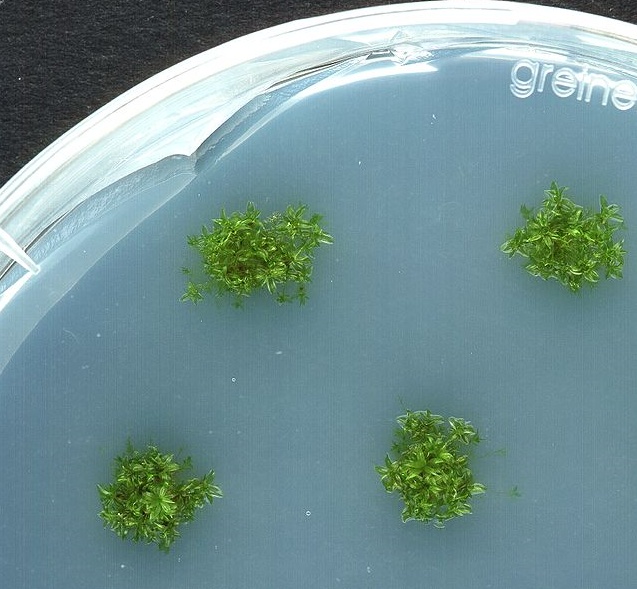 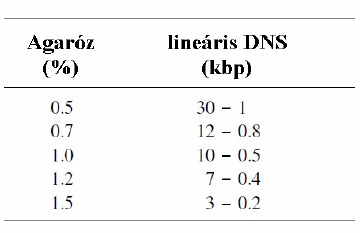 Agaróz + Agaropektin
Agarobióz
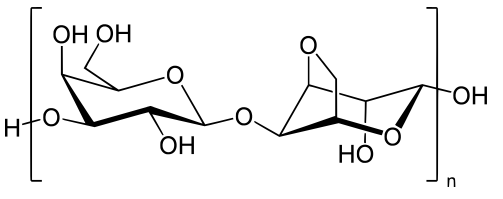 D-galactose and 3,6-anhydro-L-galactopyranose
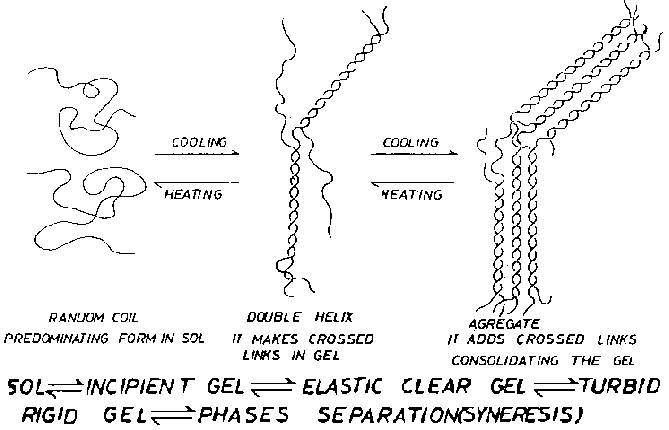 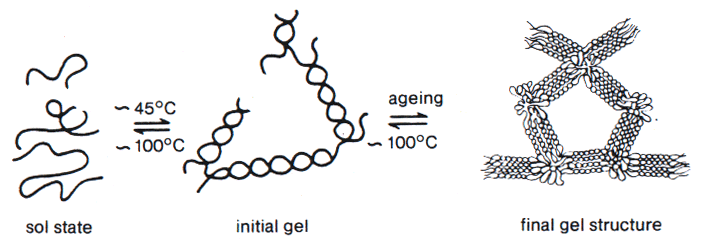 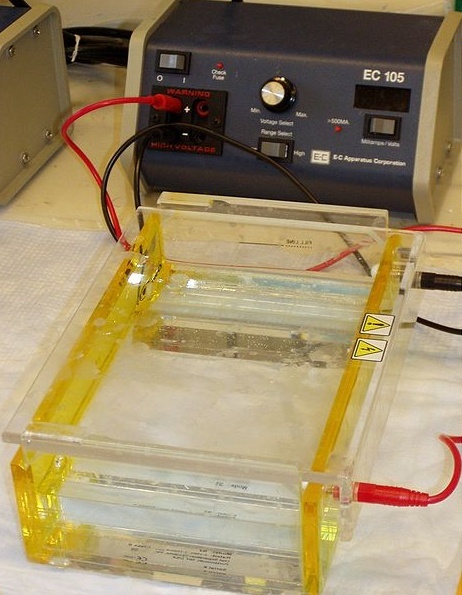 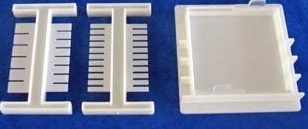 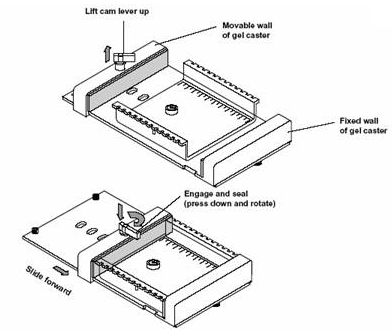 TAE, TBE, denaturáló
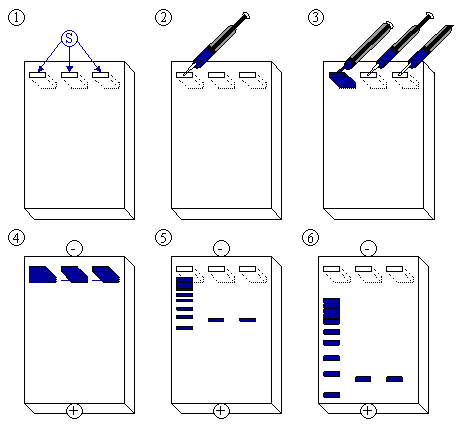 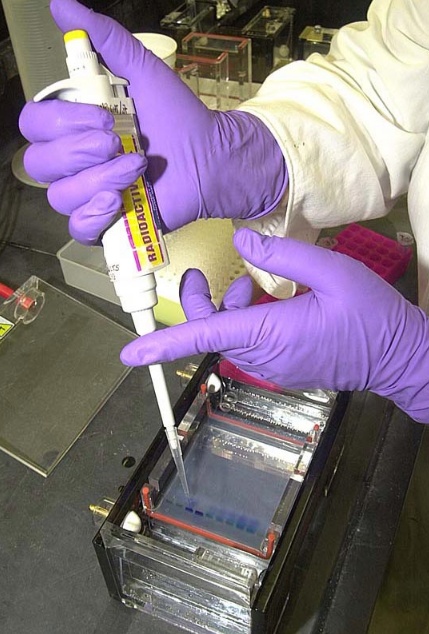 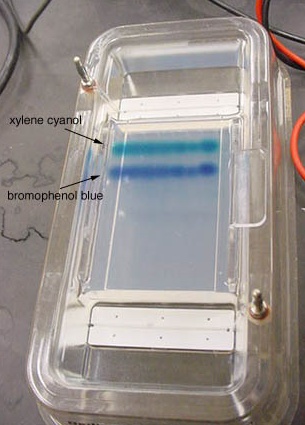 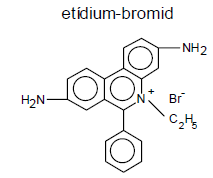 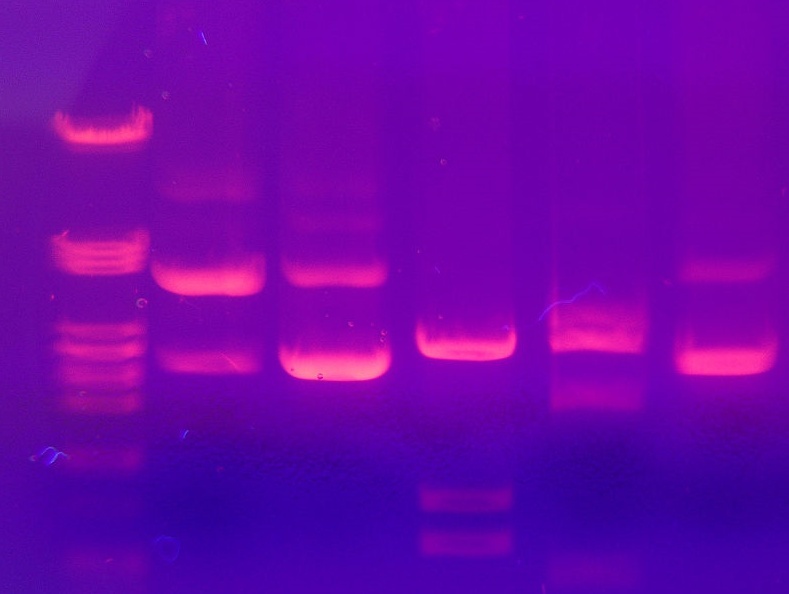 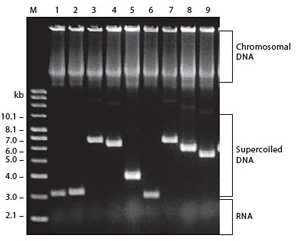 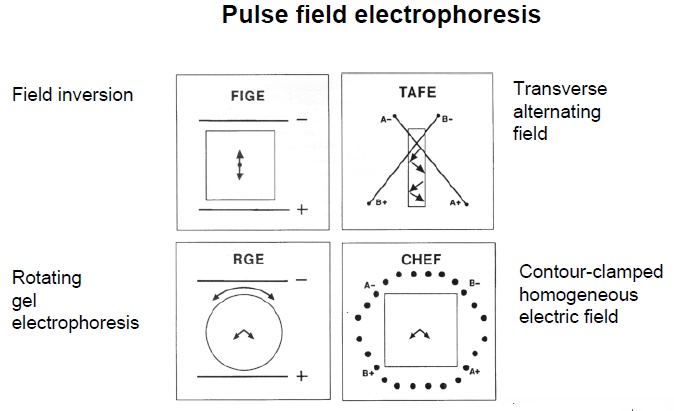 Pulzáló erőterű gélelektroforézis
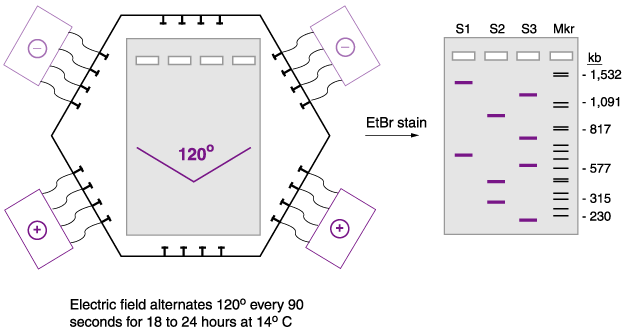 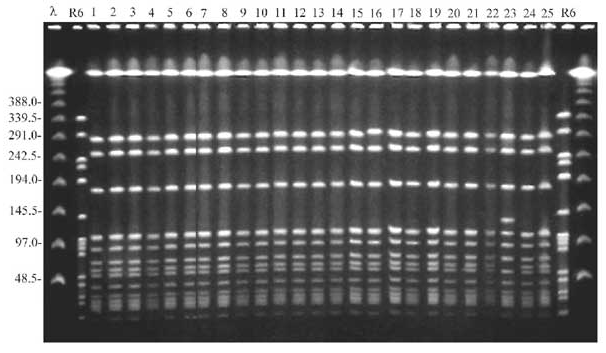 Akrilamid
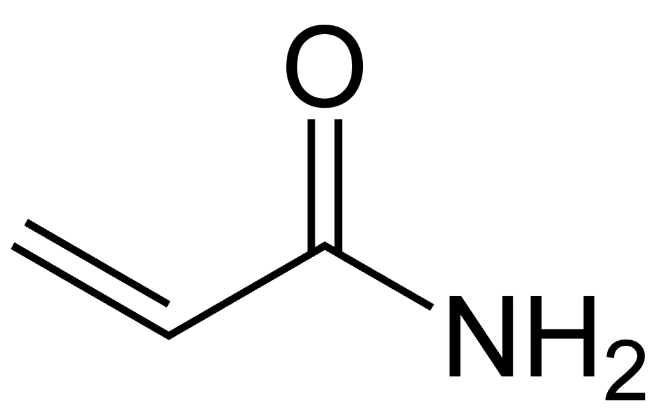 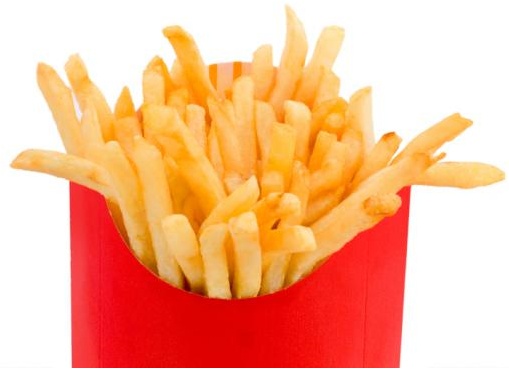 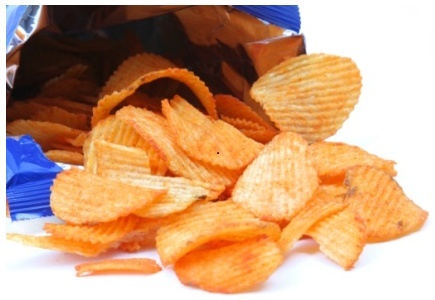 Poliakrilamid képződése
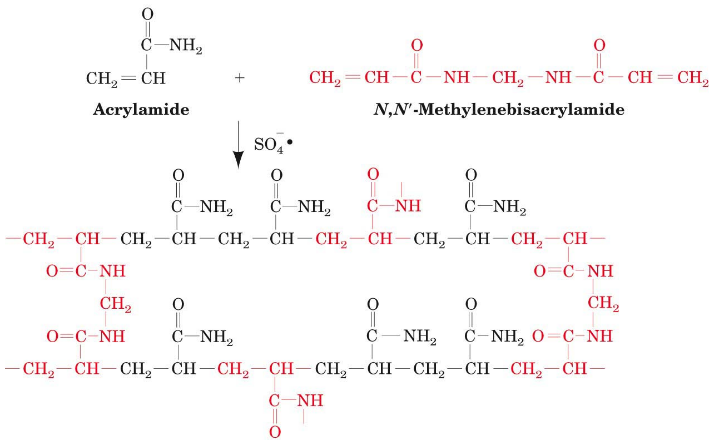 19:1
29:1
37,5:1
Poliakrilamid gél
SDS-poliakrilamid gél készítése
NATÍV, UREA, SDS-PAGE
Protein, DNS (RNS)
spacerek
üveglapok
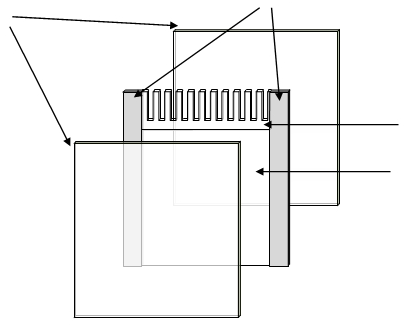 tömörítő gél
szeparáló gél
APS, TEMED
5-20%
pH, stacking
dithiothreitol, β-mercaptoethanol,
melegítés
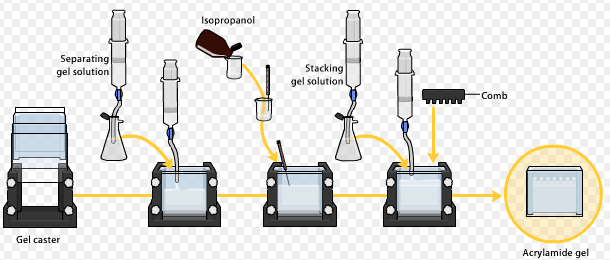 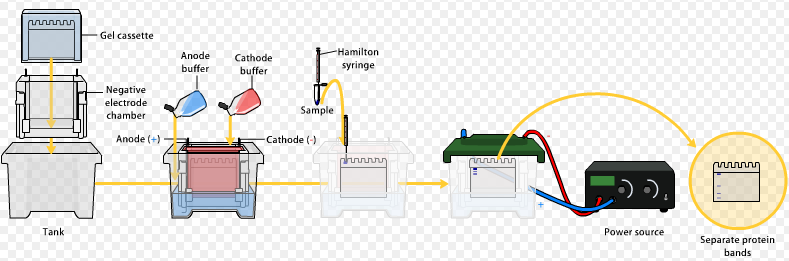 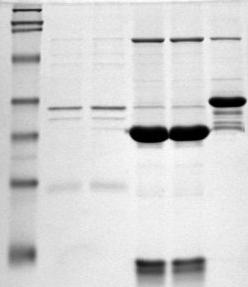 Mozgékonyság = 1/lg molekulatömeg
Fehérje tisztaság, fehérjekomplexek,
membránok és sejtalkotók
fehérje-összetétele,
Mutánsok, overexpresszió, stb.
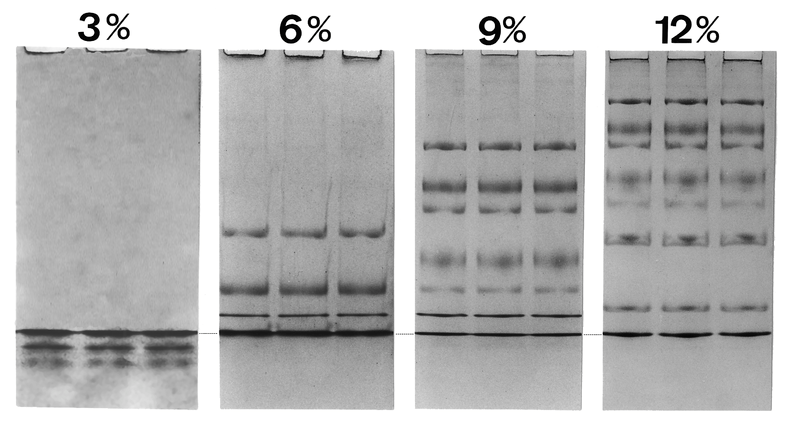 ezüstfestés
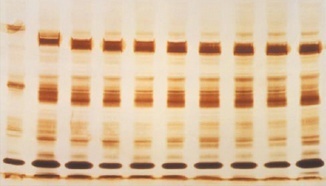 coomassie-festés
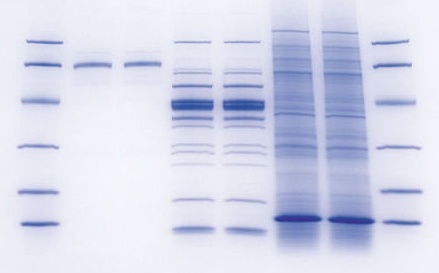 radioaktivitás, WB
Western blot
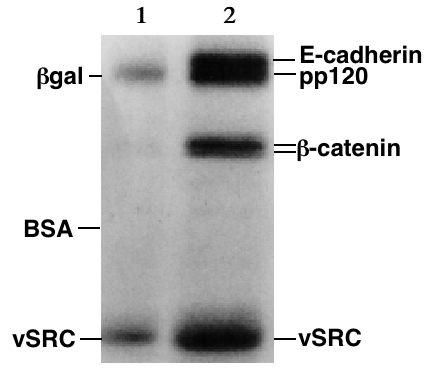 2D elektroforézis
Izoelektromos pont és nagyság szerint:
Fehérjék azonosítása
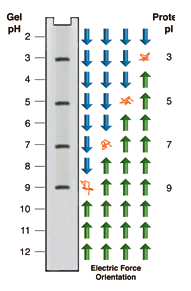 Izoelektromos fókuszálás:

Poliakrilamid v. agaróz géllemez, 
+ amfoter elektrolitok (amfolitok),
vagy rögzített pH gradiens
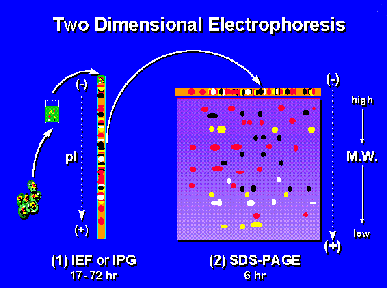 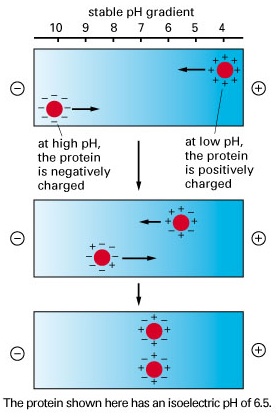 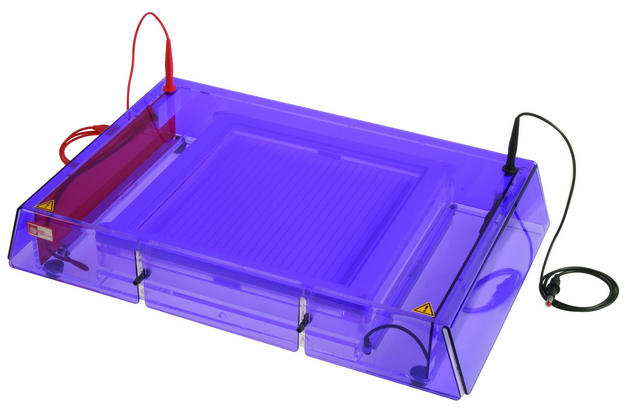 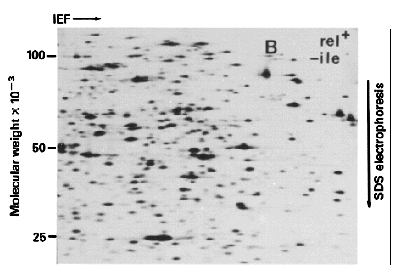 Kapilláris gélelektroforézis
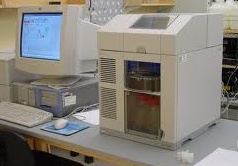 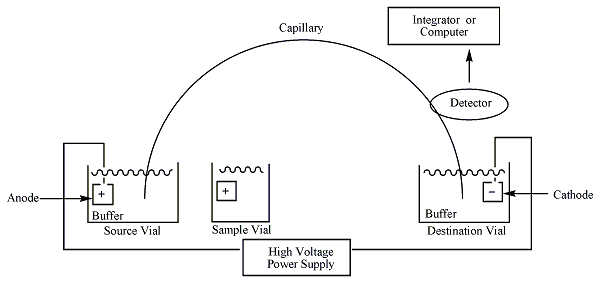 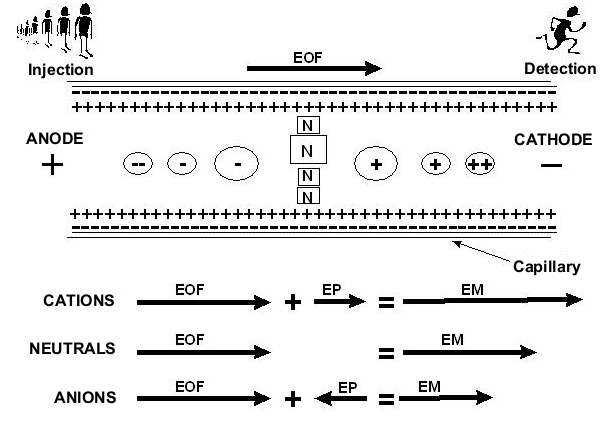 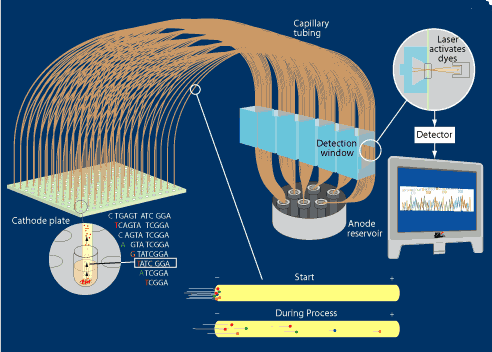